ESCUELA NORMAL DE EDUCACIÓN PREESCOLAR




Alumna: Karla Vanesa Ortiz Colorado

Ingles A1

Tarjetas de presentación
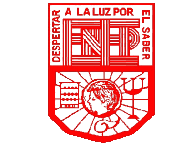 Tarjetas de presentación
Karla Vanesa Ortiz Colorado
 
Home phone: 4355300    
Work phone: 8442542951        
 e-mail address:karla125.vane@gmail.com
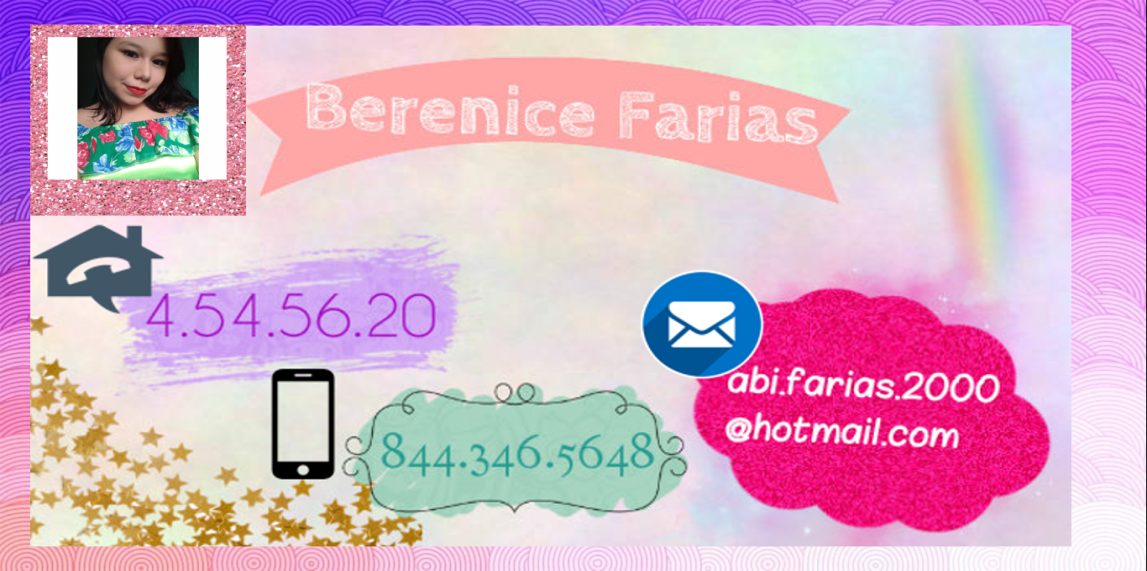 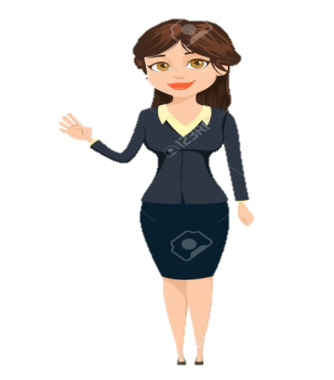